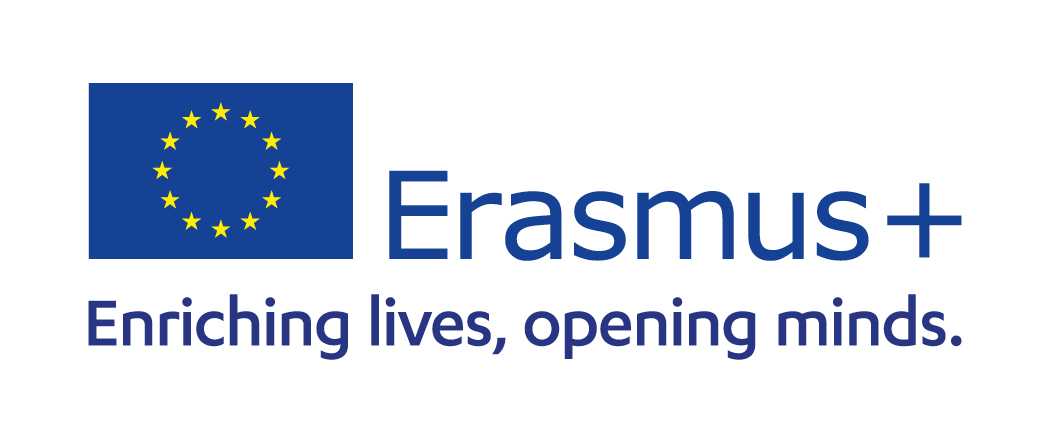 FIRENZE, 2022. 06. 13-24.
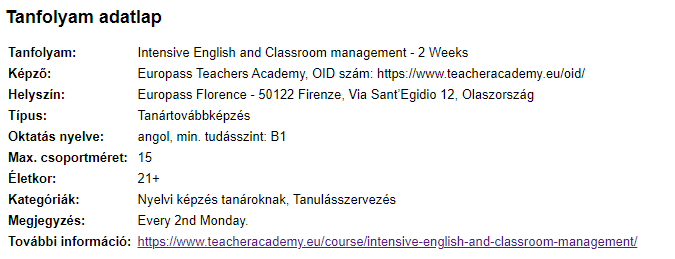 Tanulásszervezés

● Diákközpontú tanulás
● Világos instrukciók a diákok számára
● Jó kapcsolat kiépítése a diákokkal
● A tanulók bevonása a szabályok megalkotásába
● ”Tükrözött osztályterem”
● Feladatközpontú (nyelv)tanítás
● Projektalapú oktatás
● Társ- és önértékelés
Intenzív angol nyelv és (olasz) kultúra

● A leggyakoribb nehézségek az angol nyelv tanulásában
● Beszédközpontú oktatás
● Játékos osztálytermi és azon kívüli feladatok
● Olvasás, írás, szöveghallgatás
● Nyelvtani feladatok, új szavak és kifejezések
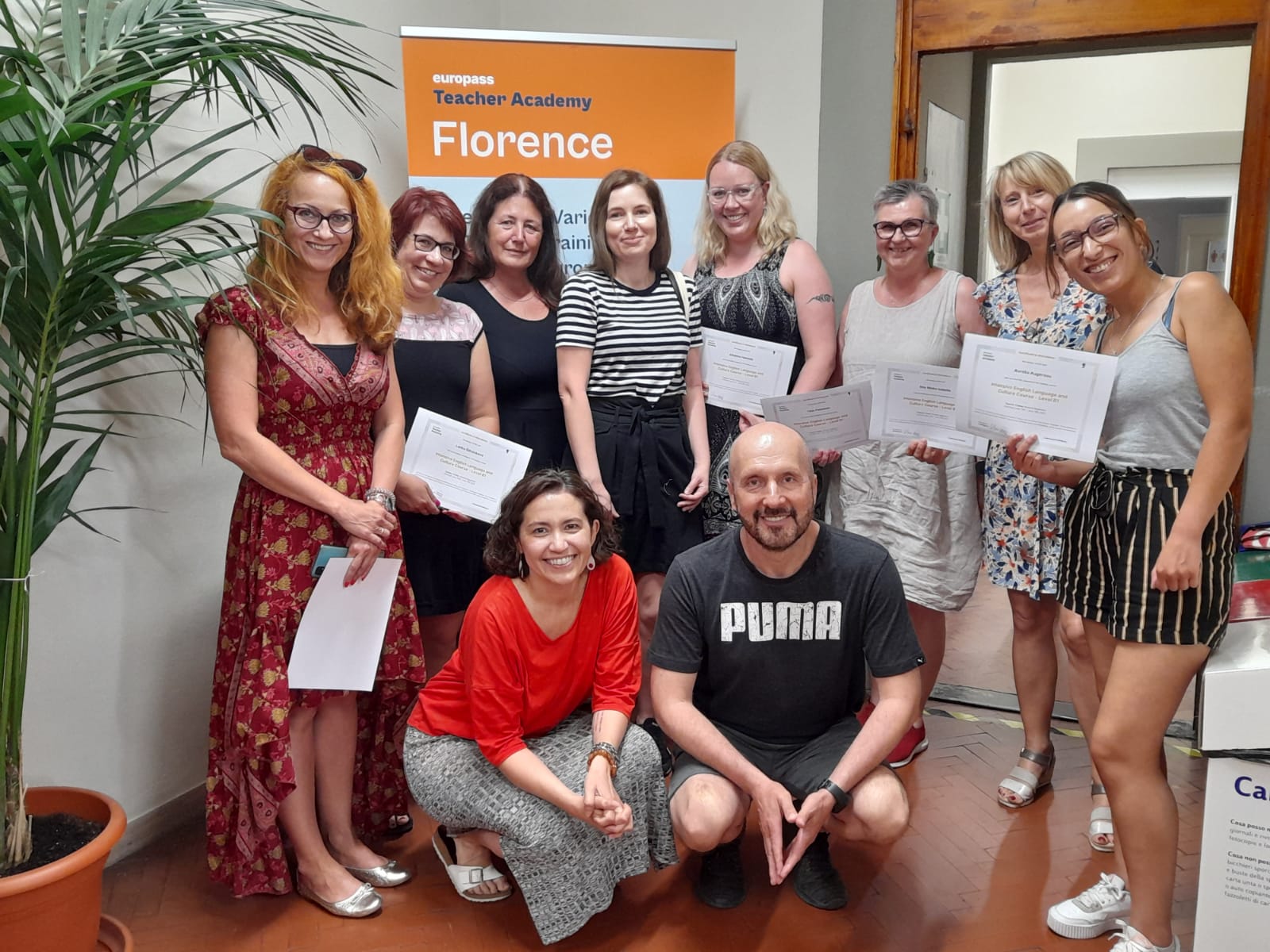 VÉGE